Binary NumbersCSE 120 Spring 2017
Instructor: 	Teaching Assistants:
Justin Hsia	Anupam Gupta, Braydon Hall, Eugene Oh, Savanna Yee
This is why you should never Instagram your boarding passThere’s a problem with the way airlines manage passenger information – and Instagram is making it worse.  After decades of technological progress, airline’s proof that you are who you say you are still boils down to a single six-digit number, encoded in the barcode on your boarding pass.  And because of Instagram (particularly #boardingpass), those bar codes are easy to find.
http://www.theverge.com/2017/1/10/14226034/instagram-boarding-pass-security-problem-bad-idea
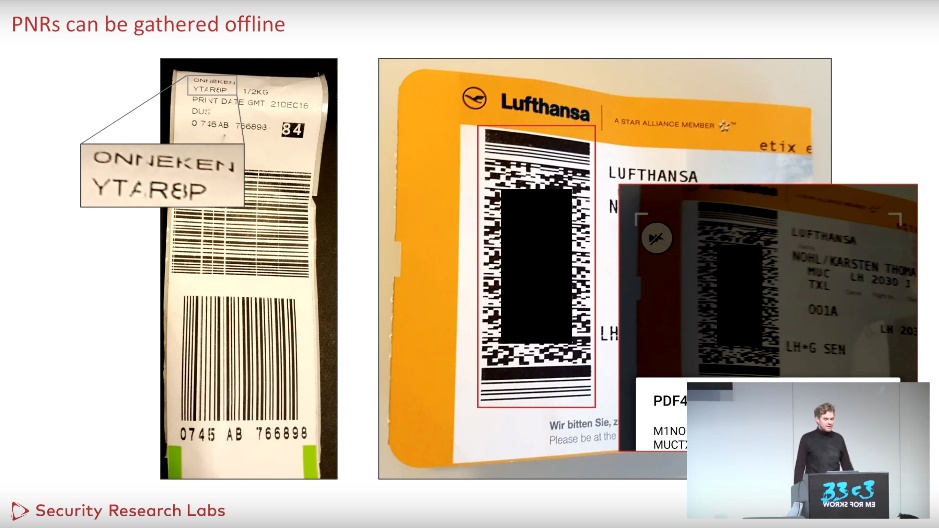 Administrivia
Assignments:
Website Setup due today (3/31)
Symbolic Lightbot due today (3/31)
Personal Values due Sunday (4/2)
Lightbot Functions due Monday (4/3)

Any questions on Canvas submissions?
Any questions about weekly reading and reading checks?
2
Discussion:  Counting
How high can you count using just your two hands?
Discuss with your neighbor(s)




Other ways to count or keep score?
Example:  Ultimate Frisbee scorekeeping
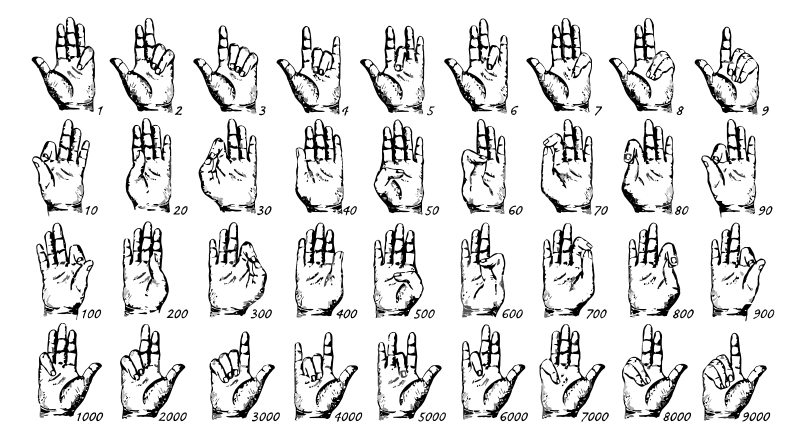 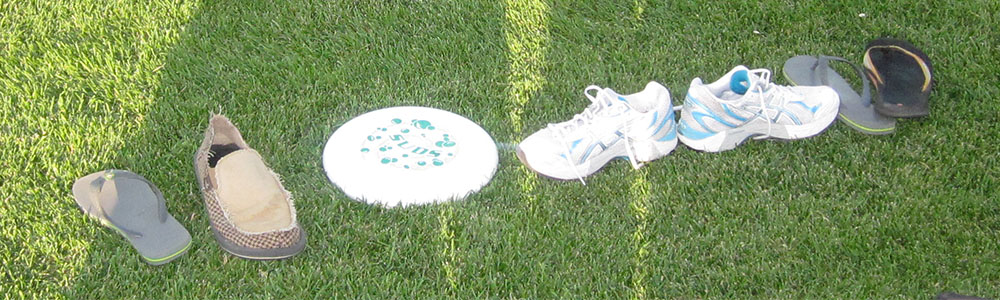 3
Lecture Outline
Decimal, Binary, and Hexadecimal
Base Conversion
Binary Encoding
4
Decimal Numbering System
5
[Speaker Notes: Ones digit, Tens digit, Hundreds digit, etc.]
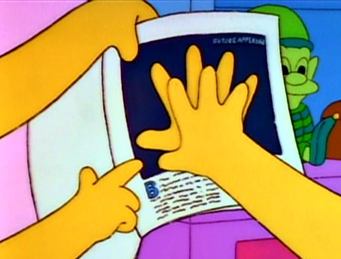 Octal Numbering System
6
Peer Instruction Question
What is 348 in base 10?

3210
3410
710
2810
3510

Think on your own for a minute, then discuss with your neighbor(s)
Vote at http://PollEv.com/justinh
7
Binary and Hexadecimal
9, A, B, C, D, E, F
8
Peer Instruction Question
Which of the following orderings is correct?

0xC < 0b1010 < 11
0xC < 11 < 0b1010
11 < 0b1010 < 0xC
0b1010 < 11 < 0xC
0b1010 < 0xC < 11

Think on your own for a minute, then discuss with your neighbor(s)
Vote at http://PollEv.com/justinh
9
Lecture Outline
Decimal, Binary, and Hexadecimal
Base Conversion
Binary Encoding
10
Converting to Base 10
11
Challenge Question
Convert 1310 into binary

Hints:
23 = 8
22 = 4
21 = 2
20 = 1

Think on your own for a minute, then discuss with your neighbor(s)
No voting for this question
12
Converting from Decimal to Binary
13
Converting from Decimal to Base B
14
15
Convert 0b100110110101101
How many digits?
Pad:
Substitute:
16
Base Comparison
Why does all of this matter?
Humans think about numbers in base 10, but computers “think” about numbers in base 2
Binary encoding is what allows computers to do all of the amazing things that they do!
17
0
1
0
3.3V
2.8V
0.5V
0.0V
Aside:  Why Base 2?
Electronic implementation
Easy to store with bi-stable elements
Reliably transmitted on noisy and inaccurate wires 





Other bases possible, but not yet viable:
DNA data storage (base 4:  A, C, G, T) is a hot topic
Quantum computing
18
[Speaker Notes: adenine (A), cytosine (C), guanine (G), or thymine (T)]
Lecture Outline
Decimal, Binary, and Hexadecimal
Base Conversion
Binary Encoding
19
Numerical Encoding
20
[Speaker Notes: Base 2 is too hard for humans to read, so we use base 16 as a convenient way to hold what is effectively binary data in our brains.]
Binary Encoding
21
So What’s It Mean?
22
Binary Encoding – Colors
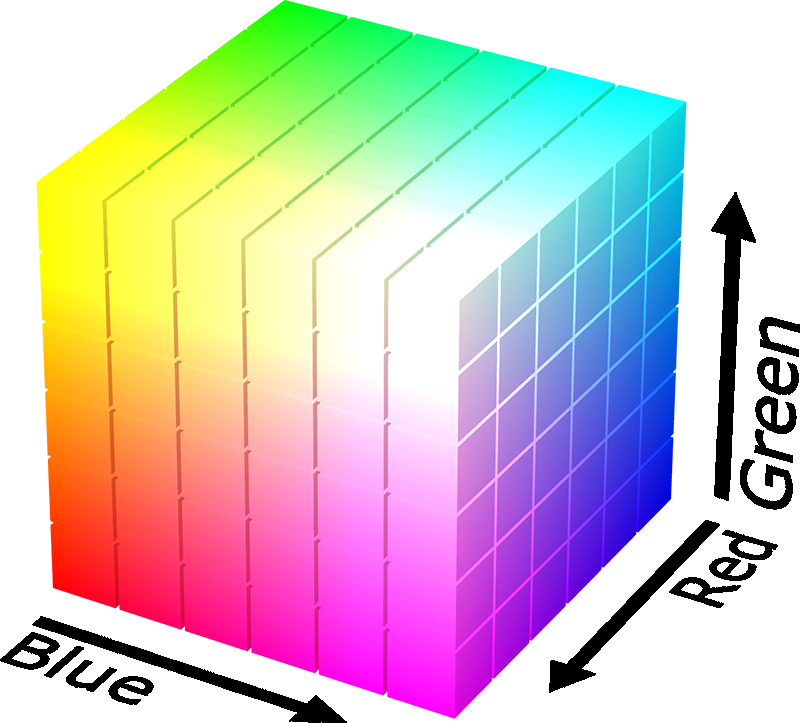 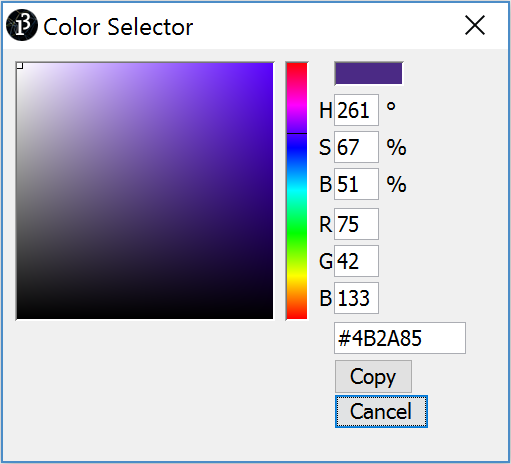 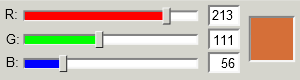 23
Binary Encoding – Characters/Text
ASCII Encoding (www.asciitable.com)
American Standard Code for Information Interchange
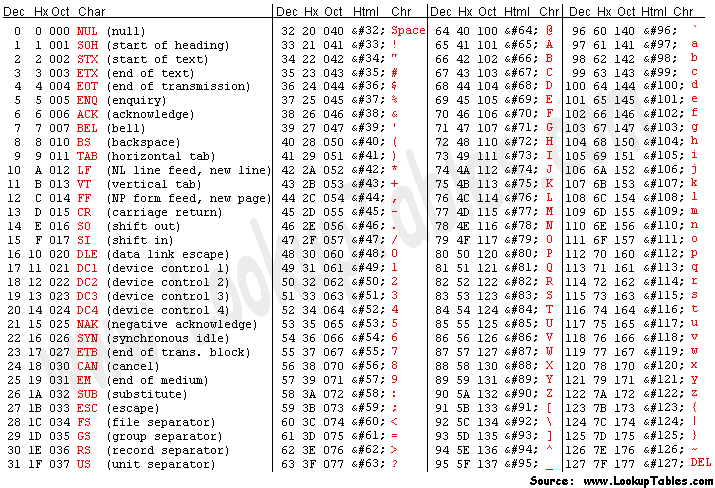 24
Binary Encoding – Video Games
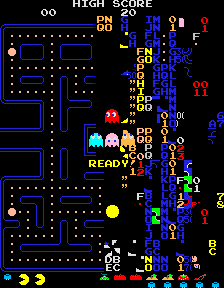 As programs run, in-game data is stored somewhere
In many old games, stats would go to a maximum of 255
Pacman “kill screen”
http://www.numberphile.com/videos/255.html
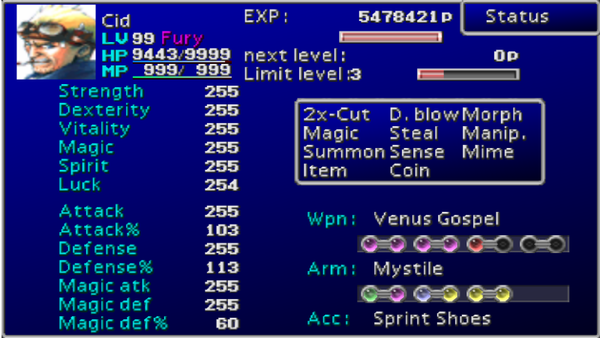 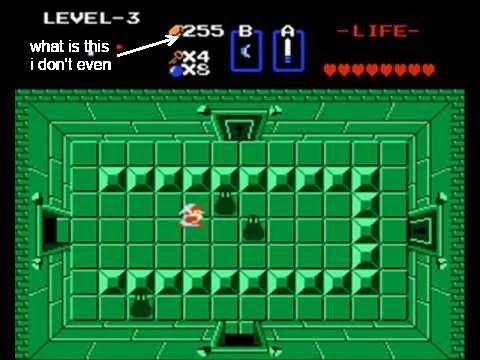 25
Binary Encoding – Files and Programs
At the lowest level, all digital data is stored as bits!

Layers of abstraction keep everything comprehensible
Data/files are groups of bits interpreted by program
Program is actually groups of bits being interpreted by your CPU

Computer Memory Demo
Can try to open files using a text editor
From vim:  %!xxd
26
Summary
Humans think about numbers in decimal; computers think about numbers in binary
Base conversion to go between them
Hexadecimal is more human-readable than binary

All information on a computer is binary

Binary encoding can represent anything!
Computer/program needs to know how to interpret the bits
27
Summary
28